2020 STATE TRIBAL LEADERS SUMMIT
Vision:  A healthier New Mexico!

Mission:  Promote health and wellness, improve health outcomes, and assure safety net services for all people in New Mexico.

Primary Core Functions:  Provide a statewide system of health promotion,  disease and injury prevention, community health, and other public health services through local public health offices and contracts with community providers.

Divisions/Program Areas
Administrative Services; Public Health; Epidemiology and Response; Scientific Laboratories; Developmental Disabilities Support; Health Improvement; Facilities Management; Medical Cannabis

Billy Jimenez, Acting Secretary; Aiko Allen, Tribal Liaison
Jason Cornwell; Paula Hawley:  Acting Deputy Secretaries
Billy.Jimenez@state.nm.us; Aiko.Allen@state.nm.us
New Mexico Department of Health
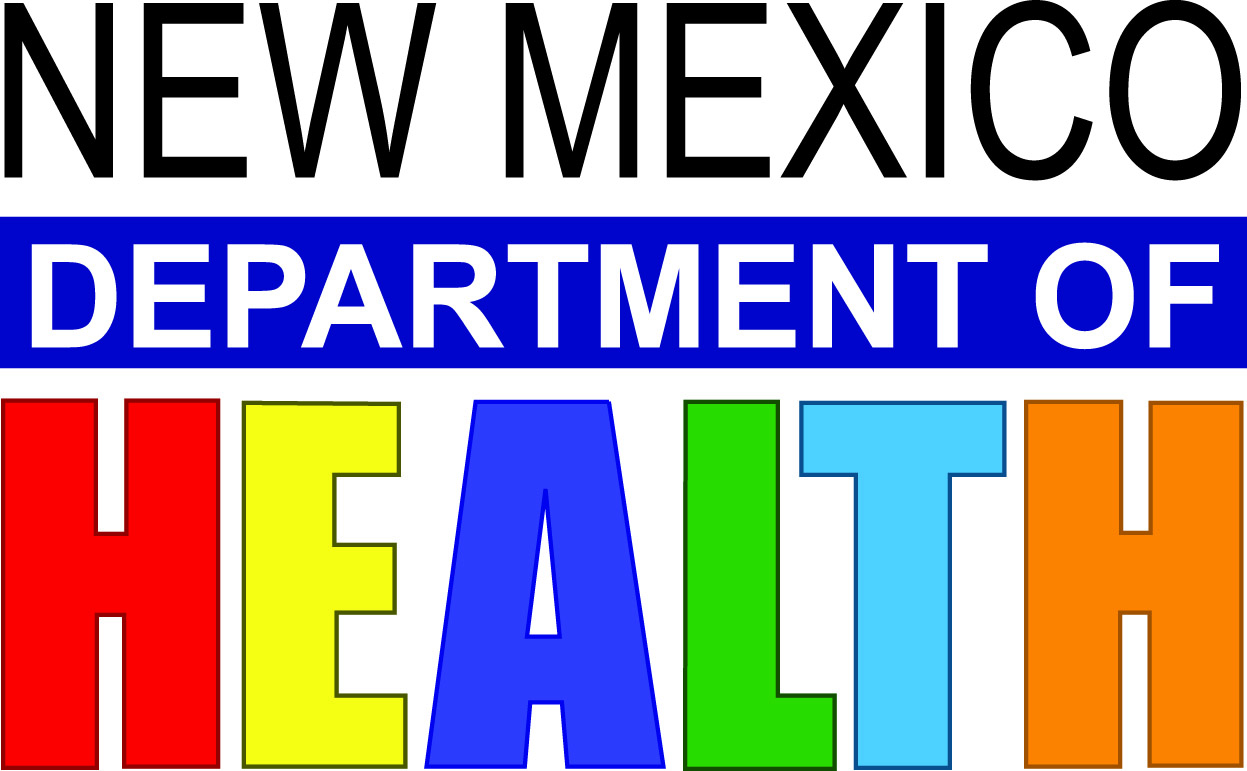 2020 STATE TRIBAL LEADERS SUMMIT
NM Governor’s and NMDOH Priorities
Infectious Diseases - COVID-19 surveillance

Immunizations (COVID-19 vaccine roll-out)

Substance use (drug overdose prevention/alcohol related mortality)

Behavioral health (diseases of despair)

Chronic disease risk reduction (obesity, diabetes, cancer)

Developmental Disabilities – Community Supports Waiver; DD Waiver renewal

Access to primary care and safety net services

Data collection, analysis, and distribution
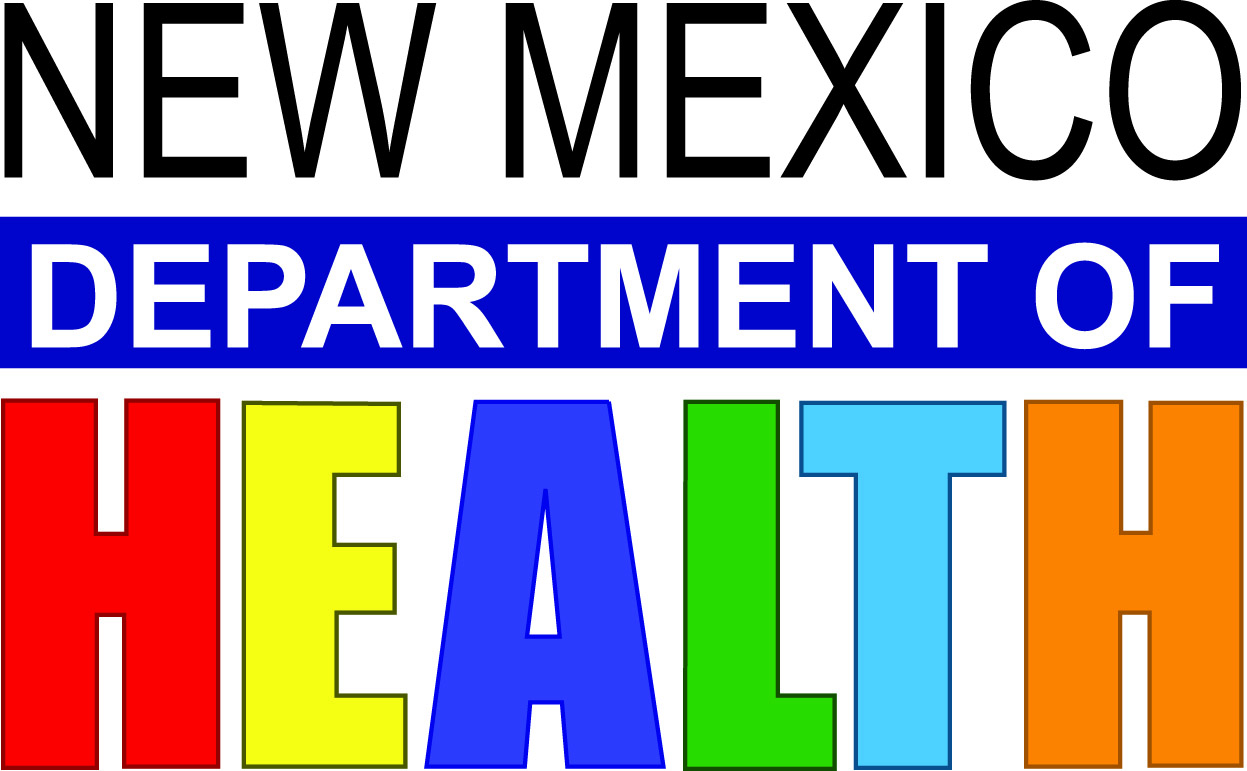 2020 STATE TRIBAL LEADERS SUMMIT
COVID-19 Tribal Response Highlights

Epidemiology and Response Division (ERD) - American Indian COVID-19 Response Team:  technical assistance-case investigations, contact tracing, case and contact monitoring); partnerships data systems; education

Public Health Division - Staff community testing at the request of tribal partners; education; consultation - testing and infection control strategies; Support development tribal testing teams (FIT testing, training personnel and providing guidance on testing logistics).

Bureau of Health Emergency Management - PPE and COVID-19 test kit distribution, COVID-19 vaccine planning with tribal partners, and coordination of the sheltering site process

Office of Tribal Liaison – Coordination Intra/inter/
     external partnerships  for community testing; development 
     community test schedule tracking system; education
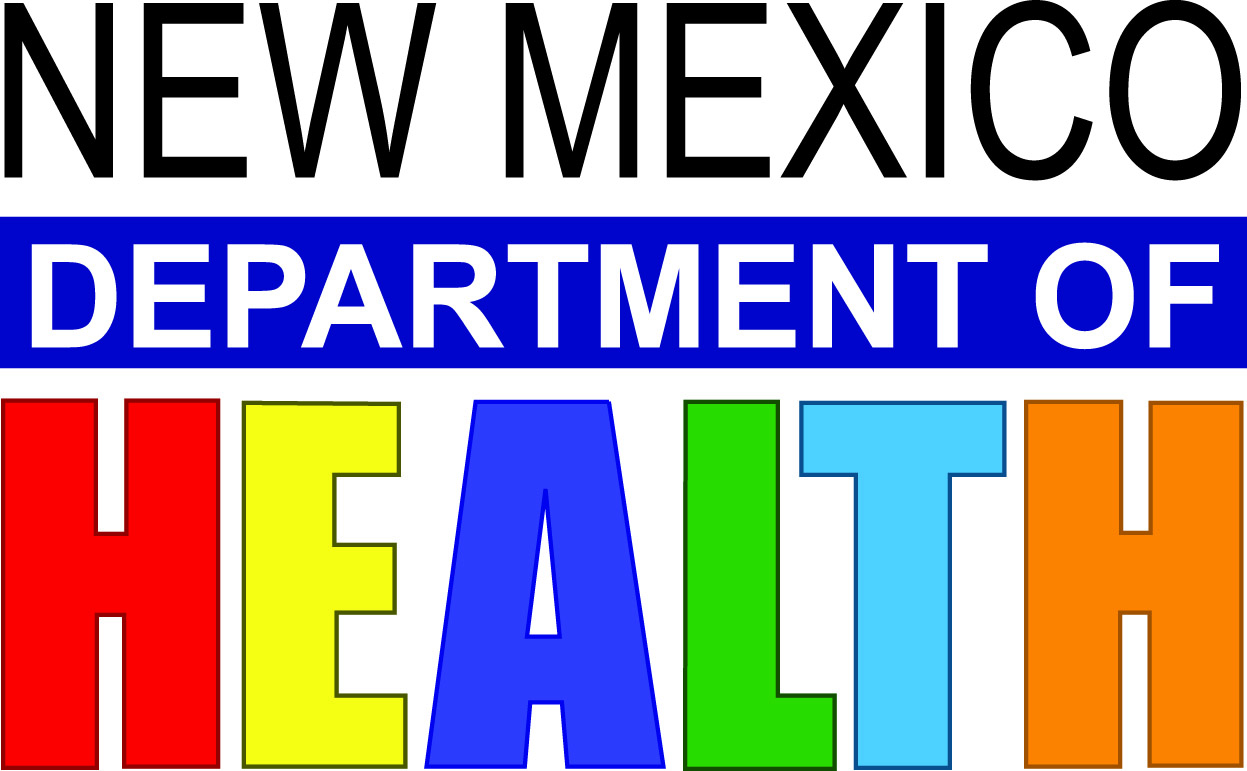 2020 STATE TRIBAL LEADERS SUMMIT
Top three achievements accomplished on behalf of tribes
Development and implementation of internal and external COVID-19 response teams to support tribal leadership and  Incident Commands for community testing.

Partnerships with agencies:  Albuquerque Area IHS, Navajo Area IHS, Navajo Nation, NM Human Services Department (HSD), Children, Youth, and Families (CYFD), to address community needs (food, water, supplies, shelter, etc) 

Activation in March of NMDOH Department Operations Center: coordination of medical and epidemiological support for the State Emergency Operations Center and tribal partners
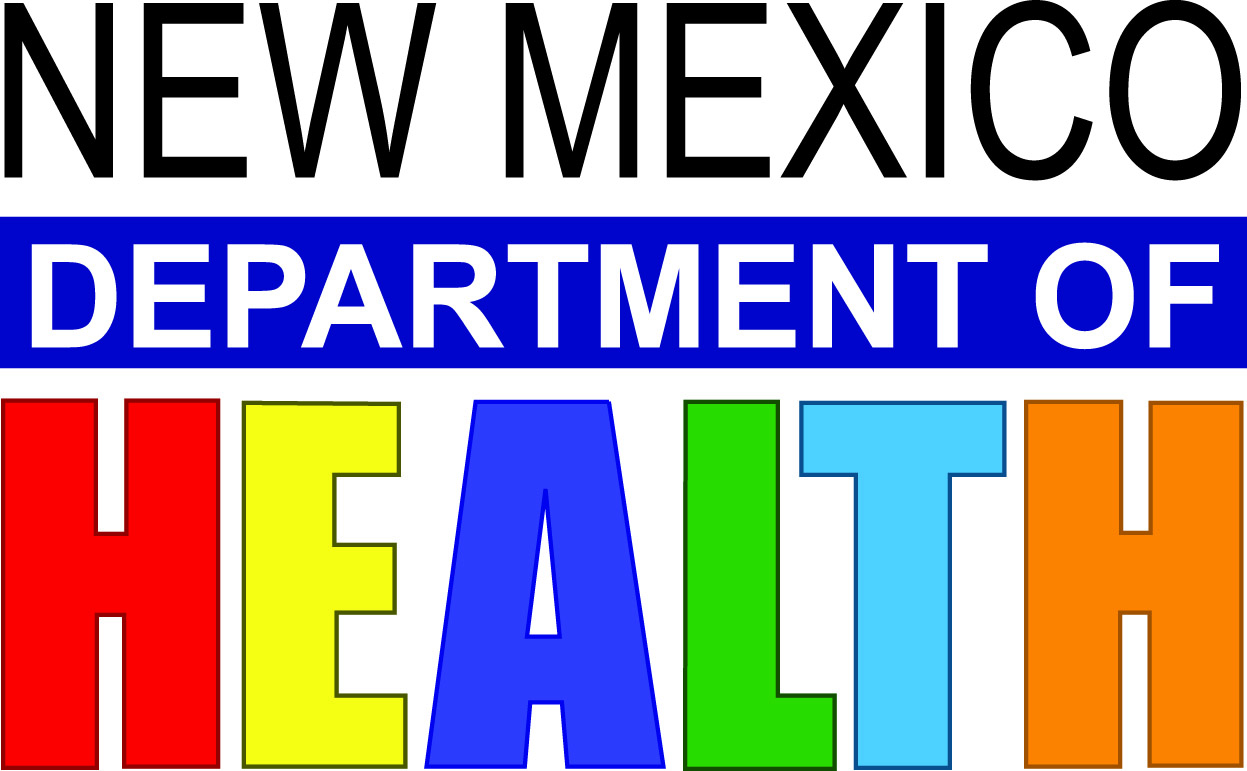